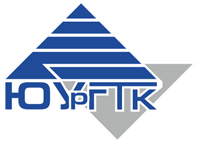 ГБПОУ «Южно-Уральский государственный технический колледж»
Опыт проектирования и реализации основных образовательных программ по специальности ТОП-50  09.02.07 Информационные системы и программирование, квалификация «Программист»: подходы, проблемы и пути решения
Лапухина М.В., 
руководитель специальности, преподаватель
09.02.07 Информационные системы и программирование
О «Программисте» замолвите слово…
Не бедный гусар, но всё же…
подходы, проблемы и пути решения
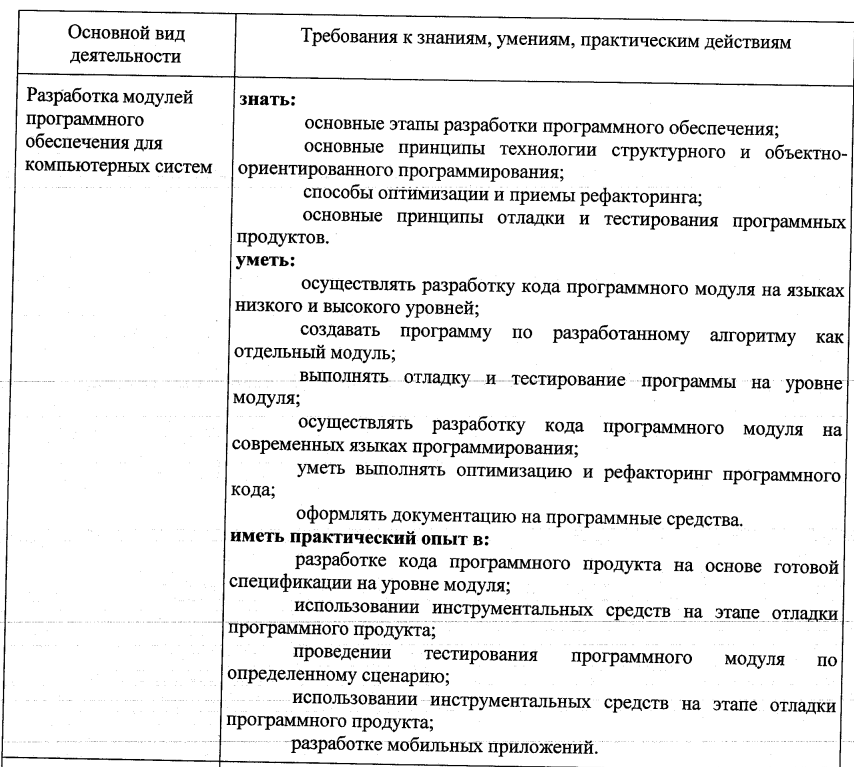 Минимальные требования к результатам освоения основных видов деятельности
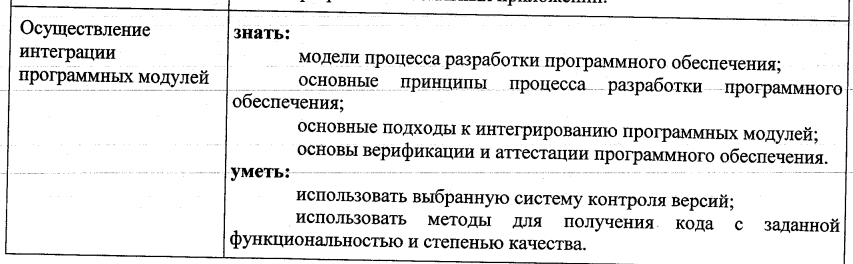 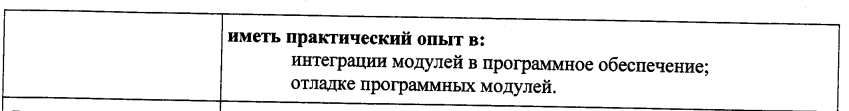 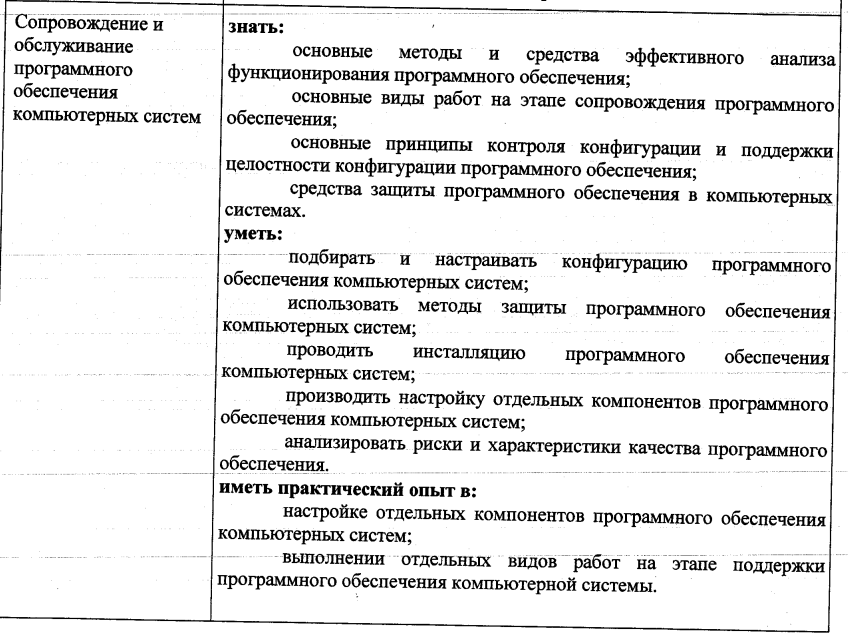 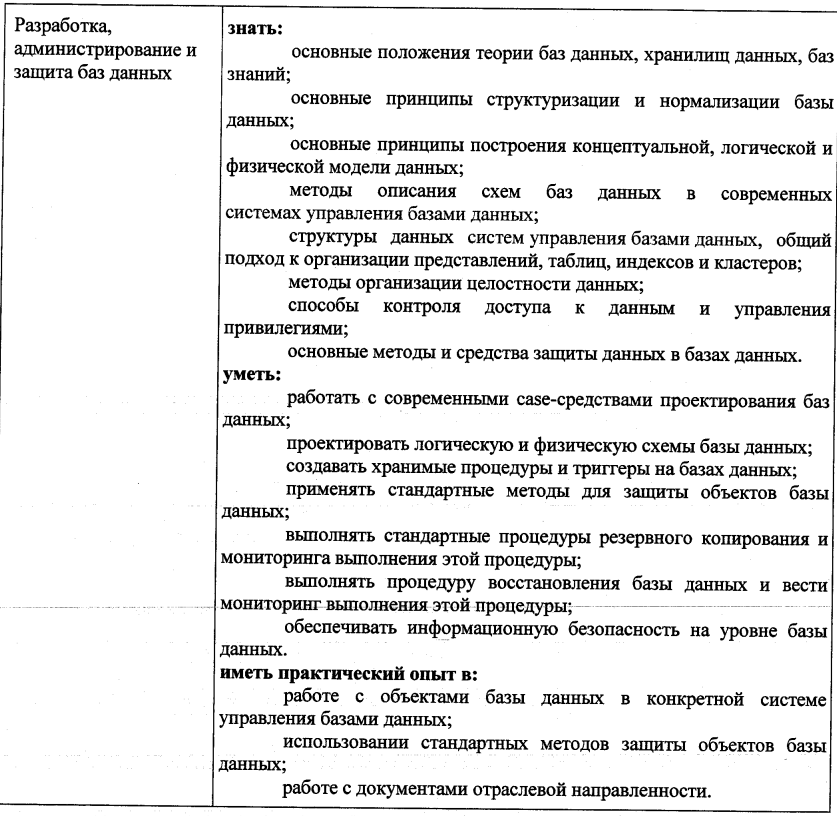 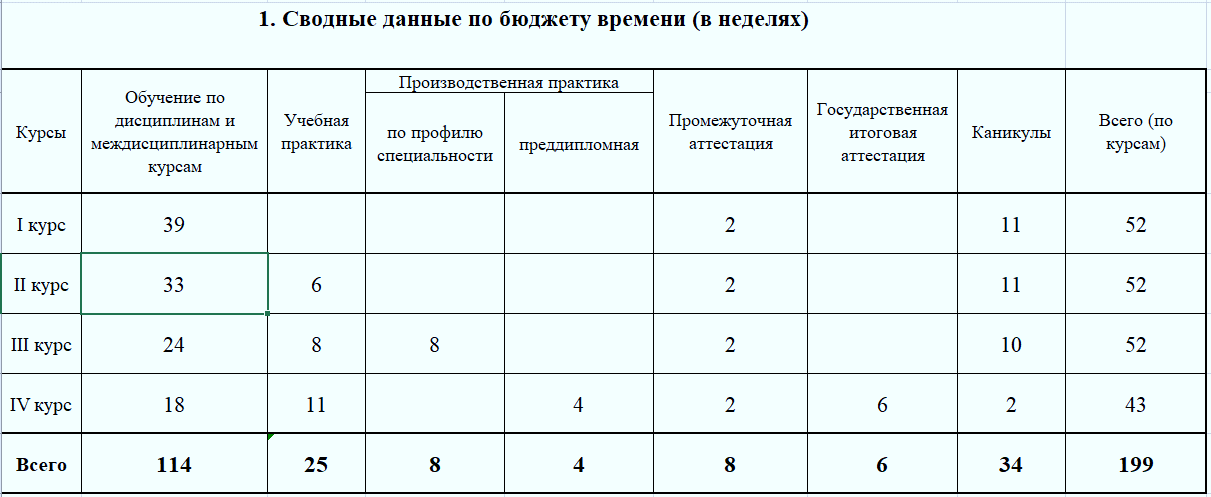 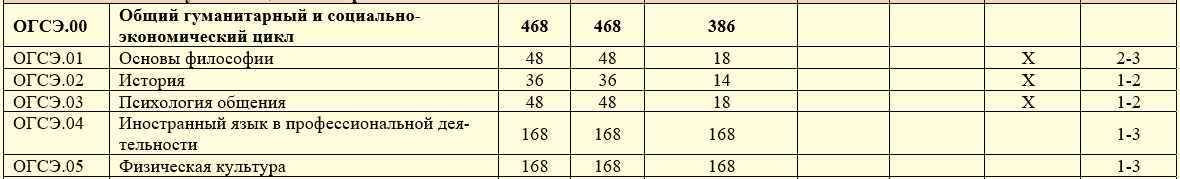 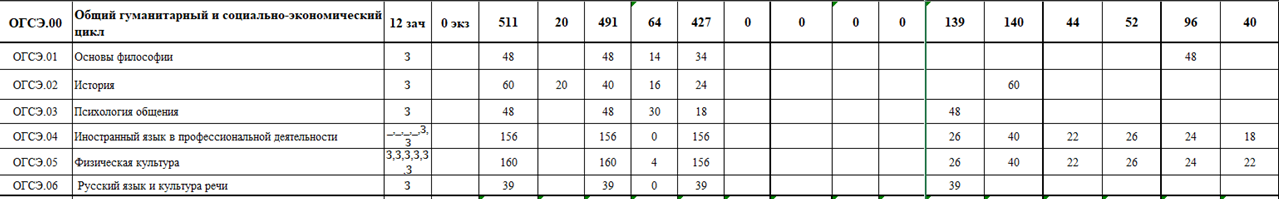 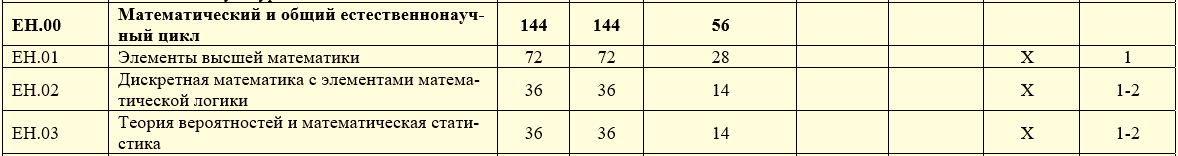 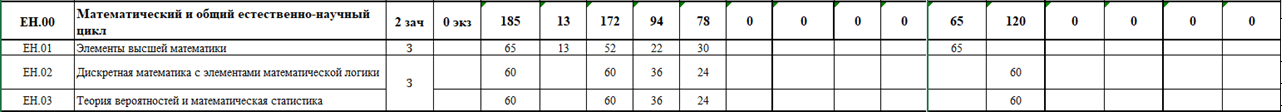 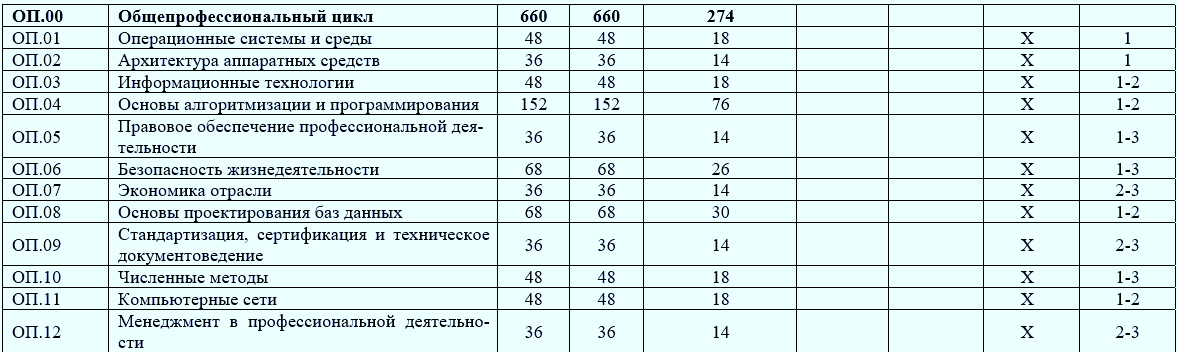 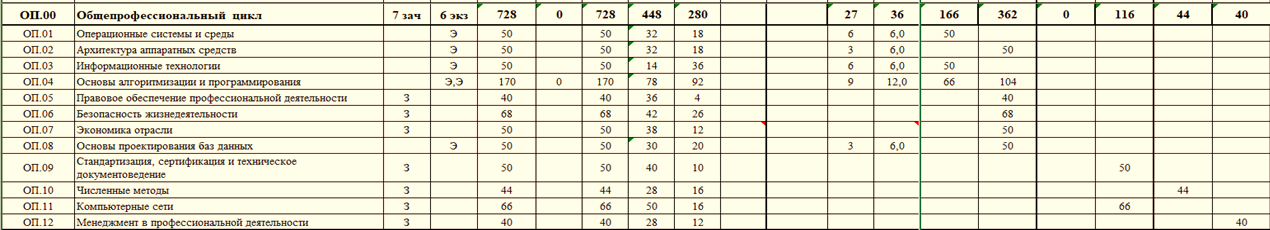 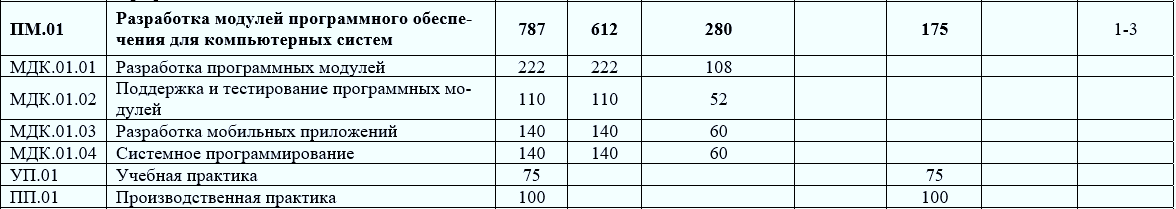 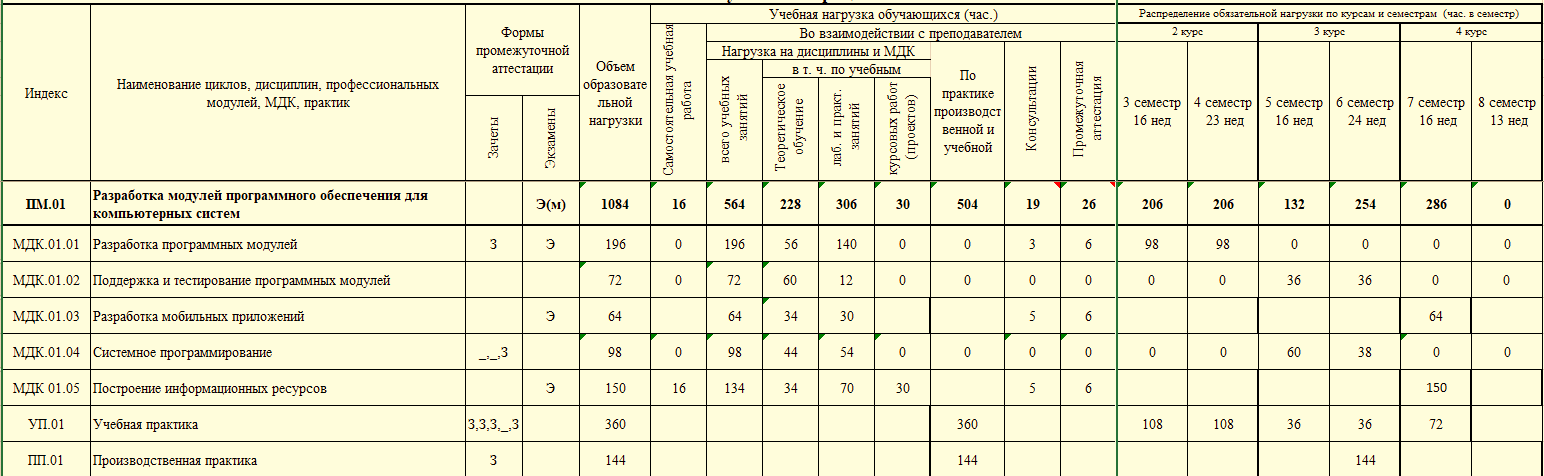 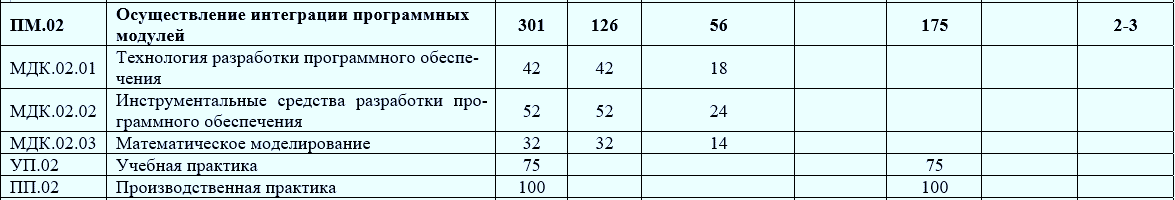 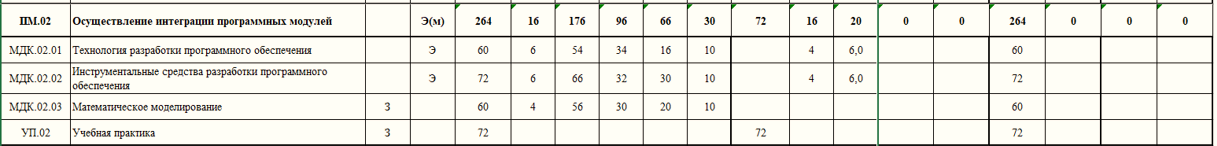 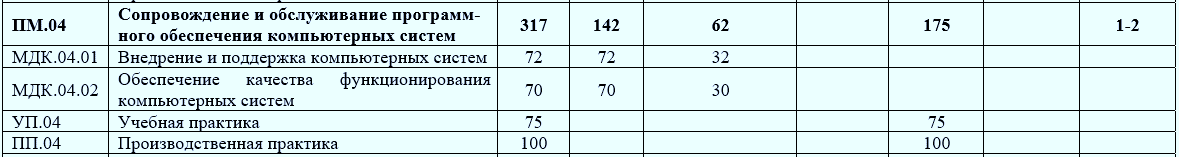 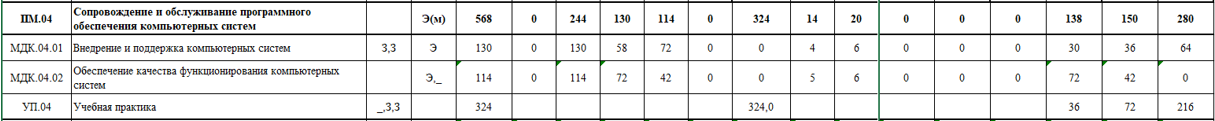 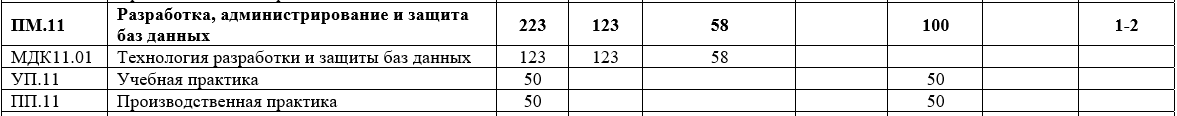 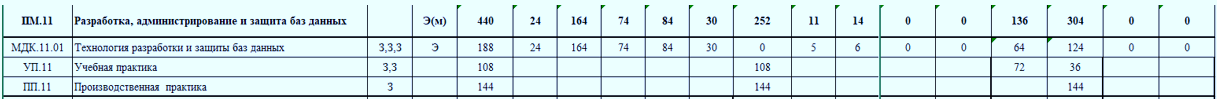 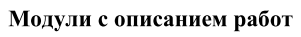 Демонстрационный экзамен - 2019
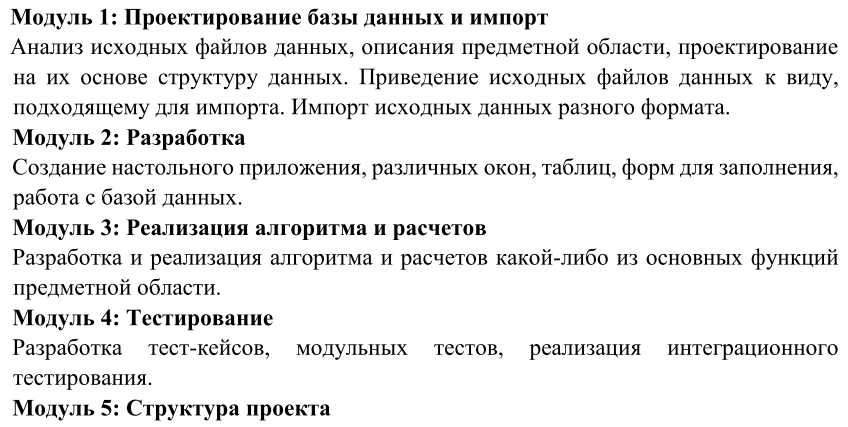 ПМ.11
ПМ.01, ПМ.02
ПМ.04
ПМ.01
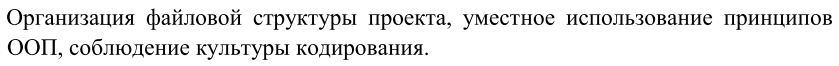 ПМ.04
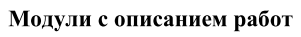 Демонстрационный экзамен - 2019
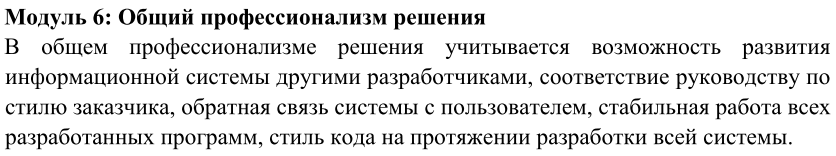 ПМ.02
Чего-то не хватает…
Наименование профессиональных модулей
Наименование основных видов деятельности
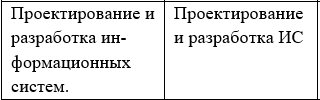 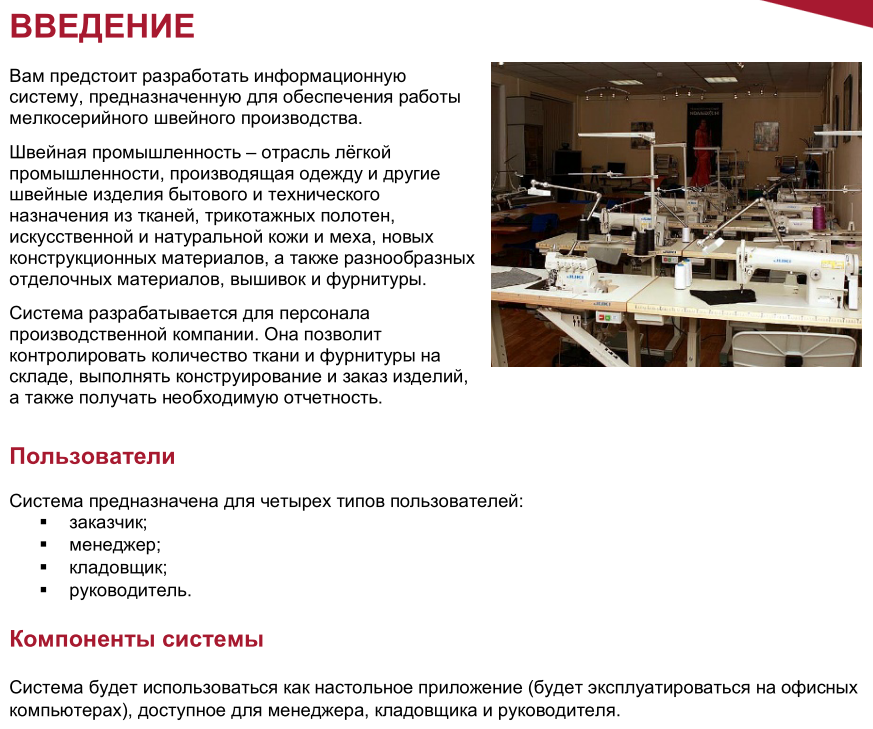 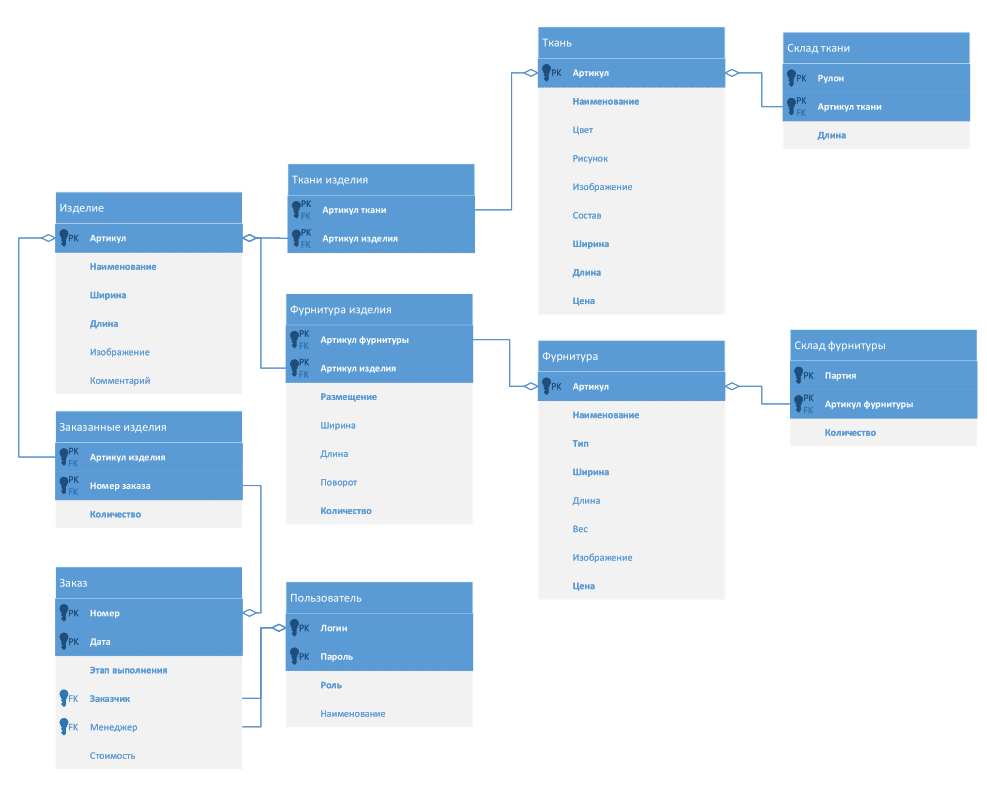 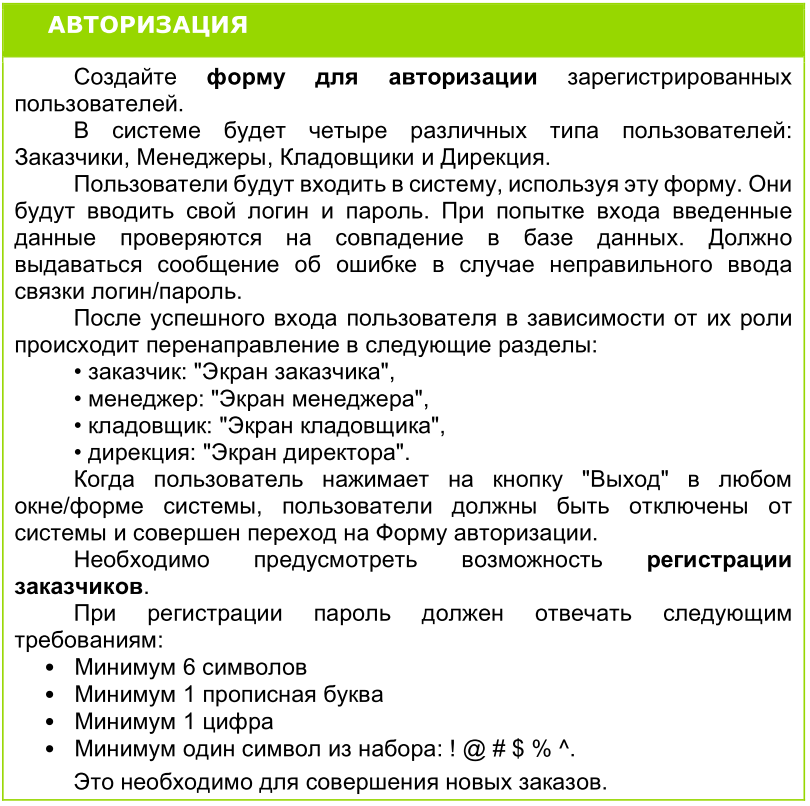 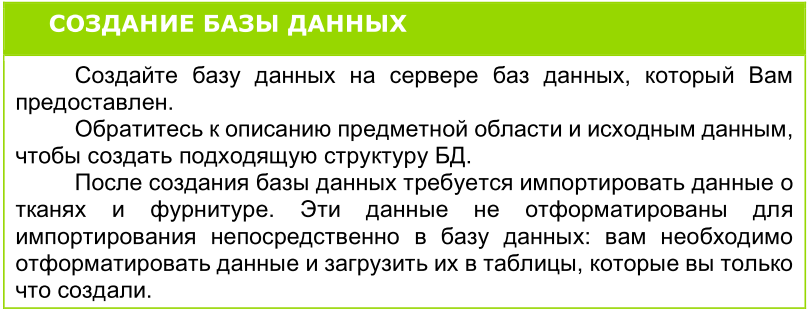 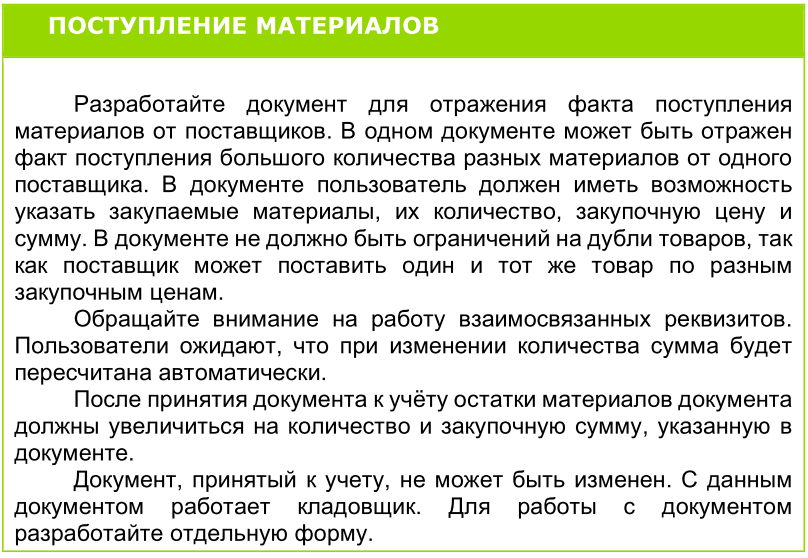 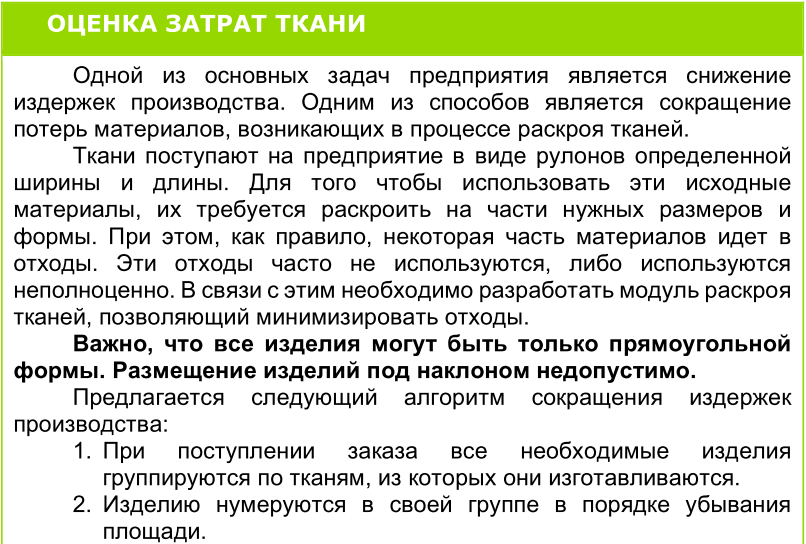 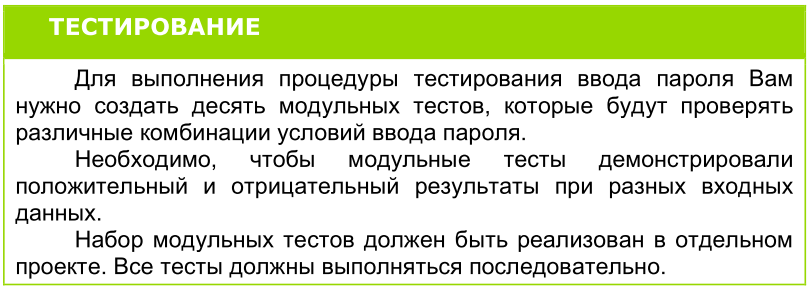 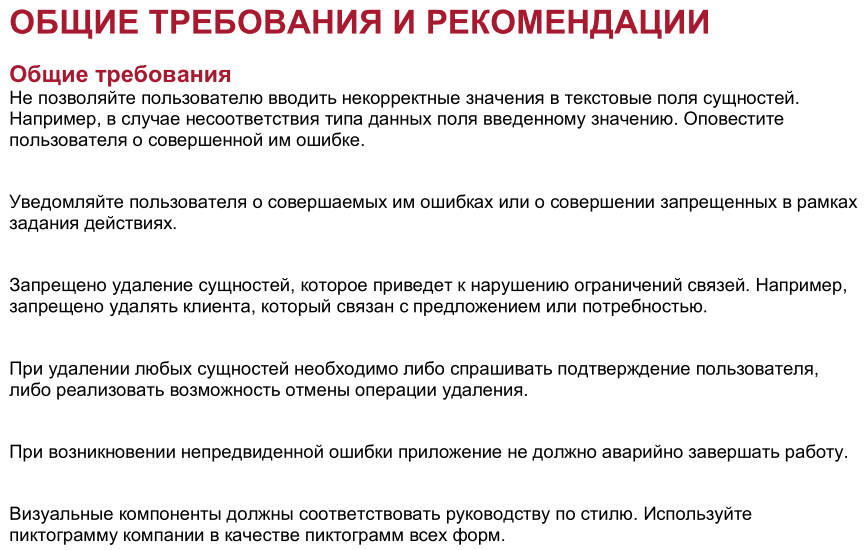 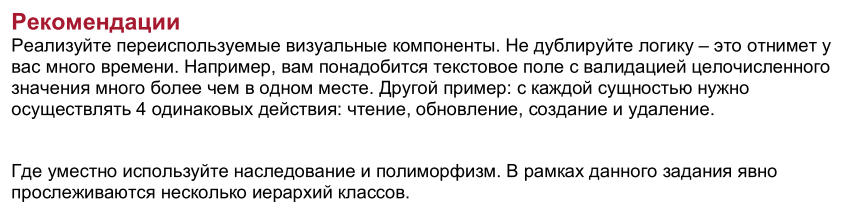 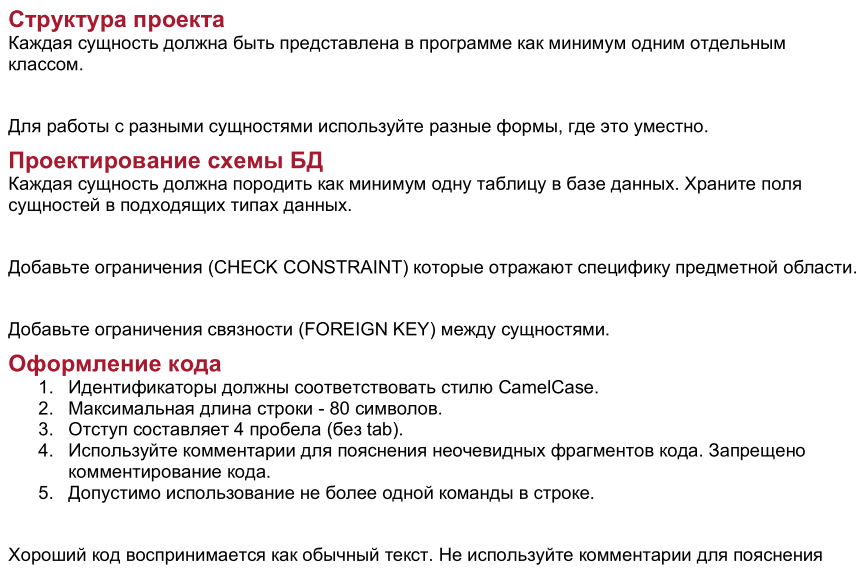 ?